French Words and Phrases
J’ ai oublie’ beaucoup…
FrenchWords and Phrases
In general:
the French do not pronounce the last letter in most words
the French roll their R’s with the back of the tongue (like a purring cat)
French social interactions and expectations have a long history that the French cling to (what is appropriate, etc.)
Bonjour
Bohn ZHUR
Hello / Good morning
Salut
Sah LOO
Hello / Good-bye
S’il vous plait
See voo PLAY
Please (If you please)
Merci
Mare see
Thank you
Monsieur
Mihs YUR
Sir / Mister
Madam
Muh DAM
Ma’am
Mademoiselle
Mad mwah ZEL
Miss
a bientot
Ah Bee EN toe
See you later
au revoir
awrv WAHR
Good-bye
Croissant
Crah SAHN
croissant
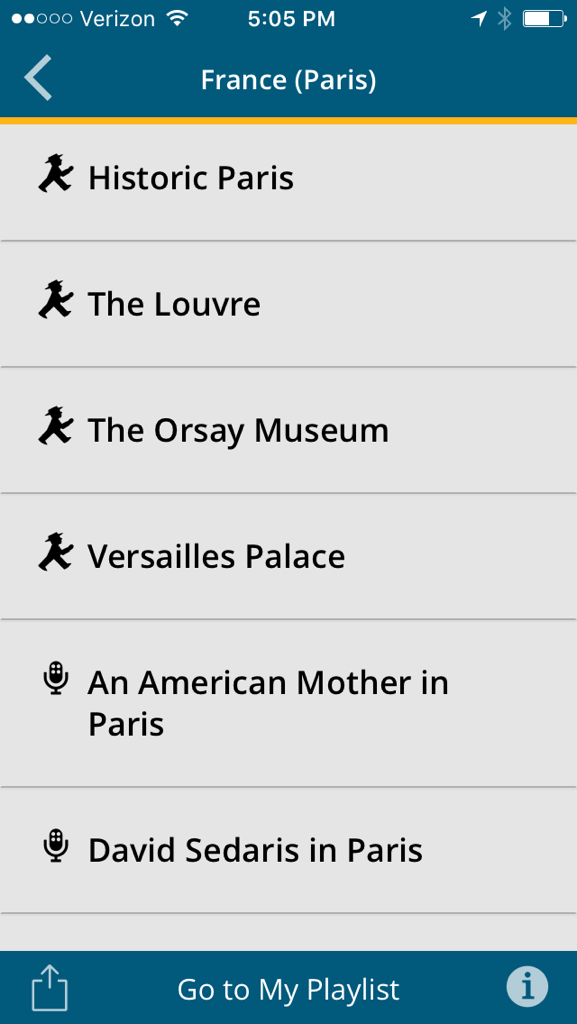 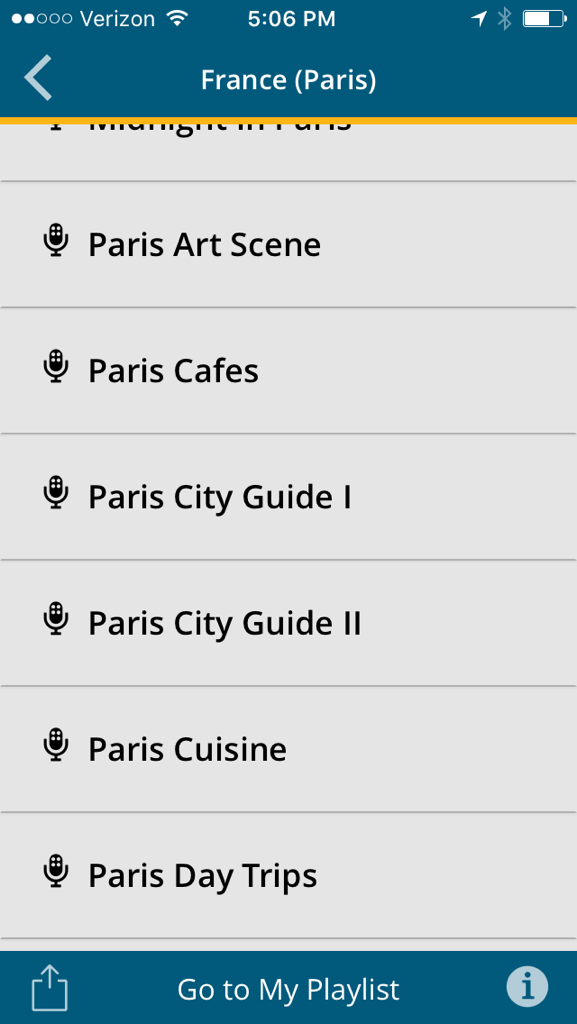 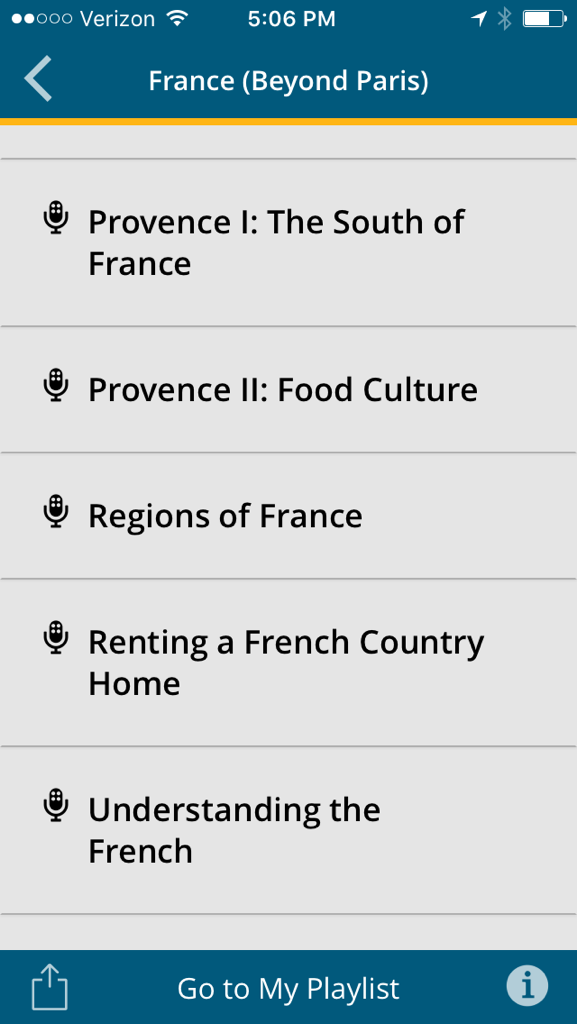 Rick Steves' Audio Europe
Audio tours, podcasts
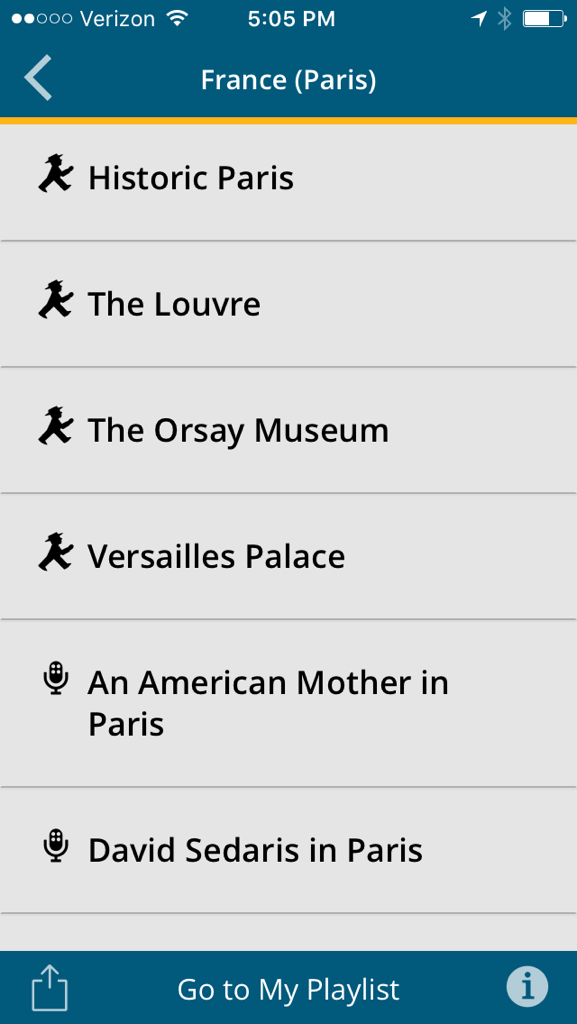 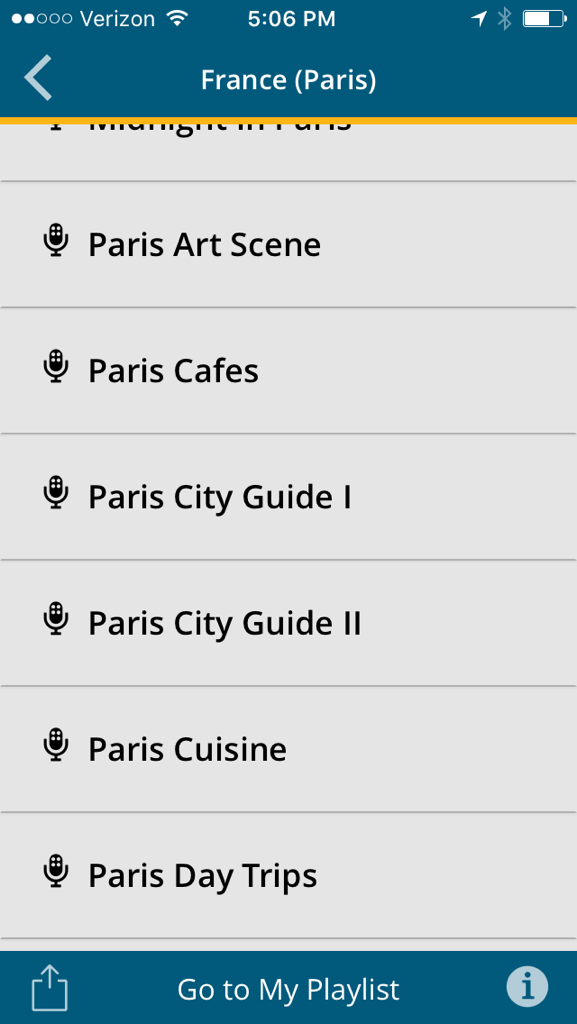 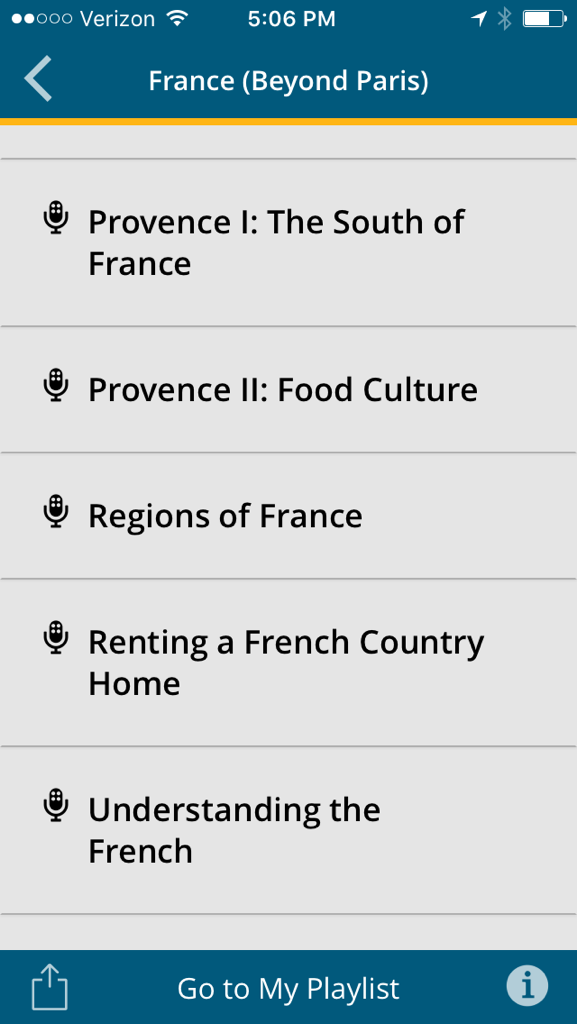 Rick Steves' Audio Europe
Audio tours, podcasts
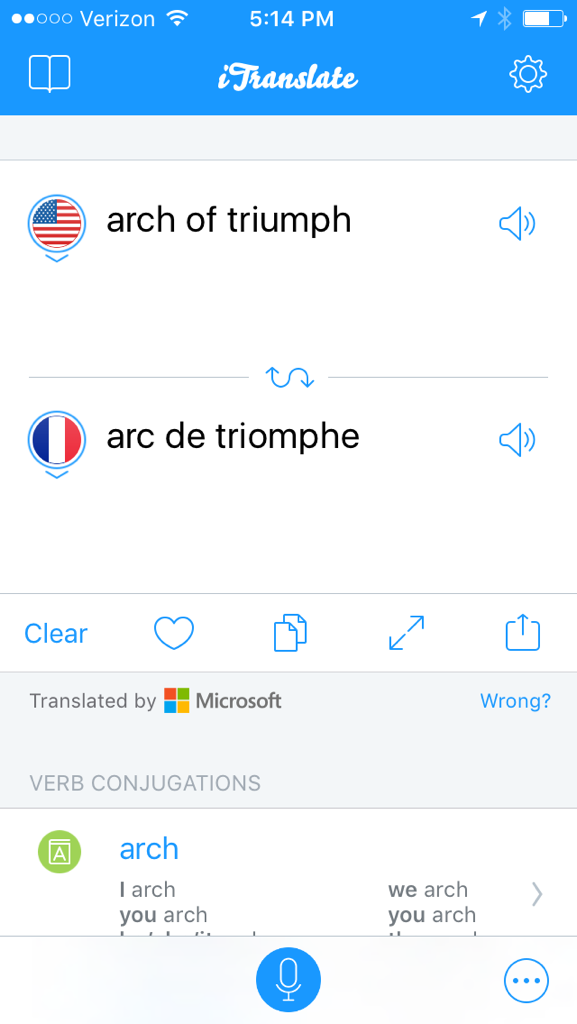 Translator Apps
Flash cards/memory, pronunciation
Le petit dejeunerLe pet TEA day zhe NAY
Breakfast
Dejeuner
Day zhe NAY
Lunch
Diner
Dee NAY
Dinner
Excusez-moi
Eks QUE zay MWAH
Excuse me (to interrupt)
Pardonez-moi (pardon)
Par DOAN ay mwah
Pardon me (to get past)
Ou est...
Ooh ay...
Where is...
La Tour Eiffel
Lah tour ef EL
The Eiffel Tower
La Cathedrale de Notre Dame
Lah cat ay DRELL de NOH truh DAHM
The Notre Dame Cathedral
L'Arc de Triomphe
Lark de tree OHMF
The Arch of Triumph
Arrondisement
Ah ROHN deez mohn
District
Arrondisements de Paris
Isle de la Cite
EEL de lah see TAY
Island of the City
Isle Saint LouisEEL San LooEE
Saint Louis Island
Le Quartier LatinLe CART ee ay La TAN
The Latin Quarter
Rive GaucheReeve GOHSH
Left Bank
Rive DroitReeve DWAHT
Right Bank
Les ToilettesLay Twah LET
The  bathrooms
Je ne parle pas FrancaisZhe nuh parl PAH Frahn SAY
I don’t speak French
Je l’aimeZhe LEM
I love it
Ca c’est bienSah say BeYEN
It’s good
Puis J’avoir…Pwee zhah vwahr
May I have…

*
un, deux, troisuhn, deh, twah
One, two, three
quatre, cinque, seiseCAH tr, sank, cease
Four, five, six
sept, huit, neuf, dixset, wheat, noof, deese
Seven, eight, nine, ten
Combien?Cohm beYEN
How much?
En AnglaisUhn Ahn GLAY
In English
Aidez-moiA day MWAH
Help me
BeaucoupBoh COO
Very much
En peuuhn PEH
A little
Oui / NonWE / NOHN
Yes / No
Bon SoirBohn SWAHR
Good evening
FromageFro MAHZH
Cheese
PainPeh
Bread
BaguetteBag ET
French bread loaf
Pain au ChocolatPeh Oh Shock oh LAH
croissant with chocolate
Café / Café au LaitKa FAY / Ka FAY Oh LAY
Espresso / Latte
Café AmericainKa FAY A mare E KEH
Coffee (as we know it)
JambonZham BOH
Ham
Des OeufsDays UHF
Eggs
Jus d’OrangeZhoo Door AHNGE
Orange Juice
Grand / PetitGRAHN / Pet TEA
Big / Small

*
Entrée / SortieAhn TRAY / Sore TEA
Entrance / Exit
d’ accordDah CORE
Okay
Parlez-vous Anglais?PAR lay VOO Ahn GLAY
Do you speak English?
Je ne comprends pasZhe ne com PROHN PAH
I don’t understand
A Quelle HeureAh Kell ER
At what time?
Chaud / FroidSHOW / FWAH
Hot / Cold
De RienDeh Ree EH
It’s nothing / You’re welcome
Musee / Musee du LouvreMew ZAY / Mew ZAY do LOOVR
Museum / Louvre Museum
Jardin / Palais Zhar DEH / Pal LAY do
Garden / Palace
Gare / Gare du NordGAR / GAR do NOR
Train Station / North Station